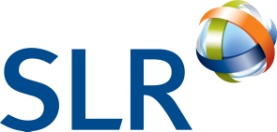 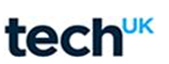 Climate Change Agreement for Data Centres  
Note 10: What happens if...
August 2021
The purpose of this guidance note is to look at how your CCA may be affected in various common situations and advise CCA companies what to do. We will add to this document if further common situations arise.
techUK SLR
1
Climate Change Agreement for techUK 	Page 1 of 4	 What happens if…
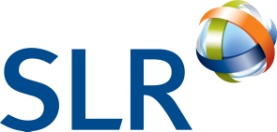 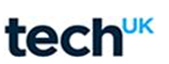 techUK SLR
2
Climate Change Agreement for techUK 	Page 2 of 4	 What happens if…
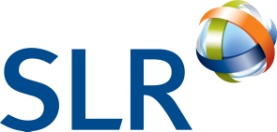 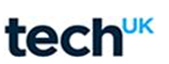 techUK SLR
3
Climate Change Agreement for techUK 	Page 3 of 4	 What happens if…
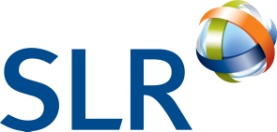 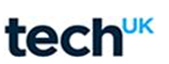 For further information please contact SLR’s techUK CCA helpdesk:

+44 (0)844 800 1880

techUK@slrconsulting.com

or visit www.techuk.org/developing-markets/data-centres.html
The full suite of techUK CCA Guidance Notes are listed below and can be accessed via contacting the helpdesk or visiting the website.
techUK SLR
4
Climate Change Agreement for techUK 	Page 4 of 4	 What happens if…